Participació d’infants i adolescents
Un estudi de cas al  Consell de Nois i Noies de  la ciutat de L’Hospitalet
Pilar Folgueiras (coord.),  Assumpta Aneas,  Ana Cano, Ferran Cortès, Victor Gómez,  Berta Palou, M. Pau Sandín i Marta Venceslao
Metodologia i fases
Metodologia: estudi de casInstrumental
Relació tècniques
Observacions

Grups discussió

Entrevistes

Anàlisi documental

Dinàmiques participatives
Conselleres i consellers, professorat, dinamitzadors i tècnics.
Resultats. perfil
Alumnat que sigui participatiu
Alumnat amb bon nivell acadèmic (alguna excepció)

Alumnat escollit pel professorat
Alumnat que es presenta de manera voluntària
Alumnat escollit pels companys
Resultats. sATISFACCIÓ
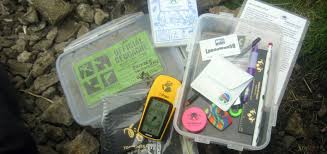 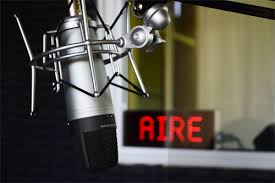 “Hem après a treballar en equip i ha sigut una bona experiència” (GD)

 “He après coses que mai m’havia fixat, i gent nova que t’ensenyen molt [sobre el barri] (GD)

 “Es una experiencia que recomiendo a todo el mundo ya que empiezas a conocer coses que quizá no te interesaban” (GD)
RESULTATS. UTILITAT PARTICIPACIÓ
Relacions socials:
 “porque aquí te relacionas con gente que antes no conocías ” (GD_geocaching).
“Aprendes a colaborar con personas de otros colegios” ( GD_geocaching).
Autoestima, autoconcepte: 
“yo representando a mi escuela, me siento importante” (GD_geocaching).
“Siento responsabilidad, y es la primera vez que siento algo así (GD_Desmuntatòpics).
Reconeixement institucional i social: 
“Me siento bien que el ayuntamiento se preocupe por nosotros y nuestros barrios; que nos de un papel. (GD_geocaching).
“Mi comunidad se siente más cercana a aquellas cosas que yo he explicado. Están contentos que una chica de Pakistán pueda participar de este tipo de actividades. Se sienten más representados”. (GD_ràdio).
“Ens sentim molt especial, però això de les comunitat i les cultures, no ho hem tret molt fins ara, ja que estàvem tots junts”. (GD_ràdio)
Aprenentatges: 
“En general, pero más en los plenarios, aprendes a relacionarte con los demás y a hablar en público; y quieras o no éso se nota” (GD_geocaching)
“Trabajas sobre temas que nos preocupan en estas edades... y en general, sobre  bullying, violència de genero...” (GD_Desmuntantòpics)
RESULTATS. Comunicació/multiplicació
Valoren de forma feble aquesta transferència en general; però tot i això hi ha diversitat de nivells d’aquesta comunicació:
	“ Mi tutora hace cada semana ésto de los 15 minutos, y es entonces cuando me dice, a ver, Mercedes sal a la pizarra y explica a los compañeros lo que habéis hecho en la última sesión del consell” (GD_geocaching).
	“A veces en tutoria, pero solo hablamos del Consell cuando se hacen las reuniones plenarias, no de las reuniones de trabajo” (GD_geocaching),.
	"ÉS una de les debilitats d'aquest model, ens quedem en una fase molt de traspàs d'informació. Moltes vegades qui fa de comunicador és el docent que els acompanya, ja que és a ell a qui li diuen hem fet això, i hem de preparar això altre.. Llavors moltes vegades qui fa la transferència a altres professors i això, sóc jo. I de vegades has de forçar reunions de passadís per tal que t'expliquin què han fet, quins són els acords, les tasques.. i després la tutoria, a cada curs és un món. Es parla al Pla d'Acció Tutorial d'això, però després les transferències es fa segons la dinàmica de cada tutoria, i a d'altres no hi ha tant d'espai." (Entrevista 2).
PROPOSTES MILLORES
Trobades amb el professorat
Participar els dinamitzadors amb les sessions de tria del conseller
Treballar amb els centres els perfils de l’alumnat
Fer un protocol. Tasca multiplicadora
Treballar variables que intervenen amb la tasca multiplicadora (personals i de centre)
Treballar la responsabilitat tasca multiplicadora
IMPACTE
Bibliografia
Agud, I. (2014). Participació infantil i educació. Escola, Lleure i Consells d’Infants = Children’s Participation and Education. School, Leisure and Child’s Councils. Universitat de Barcelona. Disponible a: http://tdx.cat/handle/10803/277542
Alguacil, J.(2006), Los desafíos del nuevo poder local:¿ hacia una estrategia relacional y participativa en el gobierno de la ciudad?."Poder Local y Participación Democrática, Madrid: El Viejo Topo.
Aneas, A. Competencia intercultural: efectos e implicaciones para la ciudadanía. (2005) Revista Iberoamericana de Educación. Electrònica 25, (35).
Bonet, J. Folgueiras, P. y Ingrassia, F. (2005). La investigació acció enfront de l'esfera pública no estatal: més enllà de la democràcia participativa. Barcelona: El Viejo Topo. 73-82.
Cano, A.B. (En premsa). Youth and neighborhood effect in Southern European cities: some pending issues to analyze. Revista Latinoamericana de Ciencias Sociales, Niñez y Juventud, 15(1).
Cano, A.B.; Pradel, M. García, M. (2016). Barcelona: Policies for Social Integration and Competitiveness in Times of Crisis. Dins, Cucca, R.; Ranci, C.(eds.). Unequal cities in Europe: the challenge of post-industrial transition in times of austerity. Routledge - Taylor & Francis Group.
Cortès, F. (2015). La potenciació del treball comunitari com estratègia per a reafirmar el compromís social del Treball Social. Revista de Treball Social (RTS), 202 
Cortés, F., Folgueiras, P. y Sabariego, M. (en prensa). Investigación-acción para favorecer la participación de jóvenes. La construcción de un equipo colaborativo. Revista de educación y pedagogía, 63.
Cortés, F. Y Barbero, M. (2014). Trabajo comunitario, organización y desarrollo social. Madrid: Alianza Editorial.
Coyne, I. et al. (2014). Children's participation in shared decision-making: Children, adolescents, parents and healthcare professionals' perspectives and experiences. European Journal of Oncology Nursing 18, 3; 273-280.
Dang, VM. et al. (2015). Predictors of participation of adolescents with cerebral palsy: A European multi-centre longitudinal study. Research in developmental disabilities 36; 551-564.
De Groot, I., Goodson, F. and Veugelers, W. (2014). Dutch adolescents’ narratives about democracy:‘I know what democracy means, but not what it means to me’.Cambridge Journal of Education 44, 2; 271-292.
Del Pino, E., y C. Colina. Las nuevas formas de participación en los gobiernos locales.
Escofet, A., Folgueiras, P., Luna, E. y Palou, B. (2016). Elaboración y validación de un cuestionario para la valoración de proyectos de Aprendizaje-Servicio. Revista Mexicana, 70 (21).
Bibliografia
Folgueiras P. (2009). Ciudadanas del mundo. La participación de mujeres en sociedades Multiculturales. Madrid: Editorial Síntesis.
Folgueiras, P. (2008). La participación en sociedades multiculturales. Elaboración y evaluación de un programa de participación activa. Relieve (Revista Electrónica 14 (2).
Folgueiras, P. (2009). Elaboració d'un programa de formació per promoure la participació activa, intercultural i crítica en societats multiculturals. Temps d'Educació, 36; 213-230.
Folgueiras, P. (2014). Investigación, aprendizaje-servicio y universidad. En: Aprendizaje-servicio en la universidad. Icaria.
Folgueiras, P. y Palou, B. (Aceptado). Participation and Peace Education. Nonkilling Education.
Folgueiras, P., Biglia, B. and Palou, B. (Aceptado). Particpative Assessment as a key element in the process of purpose education. Palgrave Macmillan.
Folgueiras, P., Luna, E. y Puig, G. (2013). Aprendizaje y Servicio: Estudio del grado de satisfacción de estudiantes universitarios. Revista de educación, 362.
Fox, R. (2013). Resisting participation: Critiquing participatory research methodologies with young people. Journal of Youth Studies 16, 8; 986-999.
Hart, D. Matsuba, K. and Atkins, R. (2014). Civic engagement and child and adolescent well-being. Handbook of child well-being. Springer Netherlands,, 957-975.
Hart, R. (1992). Children's participation: From Tokenism to citizenship. Florence: UNICEF: Innocenti Essays. 
Hart, R. (2012). Governance with Children. Jornades Internacionals de Participació Infantil i Construcció de la Ciutadania. Barcelona
Hart, R. (2013). Children's participation: The theory and practice of involving young citizens in community development and environmental care.
Hernández, M. R y Limón Domínguez, D. (2013). "Derechos de ciudadanía de la infancia y la juventud. Plumilla Educativa 12
Lister, R. (1998). Citizenship. Feminist Perspectives. London: MacMillan
Luna, E. Folgueiras, P. (2012). Juventud y participación comunitaria: su potencial como herramienta de participación ciudadana. Revista de Educaçao, 17 (2); 211-226.
Manning, N. and Edwards, K. (2014). Does civic education for young people increase political participation? A systematic review. Educational Review 66, 1; 22-45.
Martínez Rodríguez, J.B. (2011). Participación política, democracia digital y ciudadanía para el protagonismo de adolescentes y jóvenes. Revista Electrònica interuniversitària de Formación del Professorat, 14 (2), 19-33 
Merrian, S. (1988). Case study research in education. San Francisco: Josey-Bass.
Noreña, A., et al. (2012). Aplicabilidad de los criterios de rigor y éticos en la investigación cualitativa. Aquichan 12, 3; 263-274.
Novella, Anna, et al (2013). "El concepto de ciudadanía construido por jóvenes que vivieron experiencias de participación ." Bordón. Revista de pedagogía 65.3 (2013): 93-108.
Parés, M. (2009). Participación y calidad democrática: evaluando las nuevas formas de democracia participativa. Barcelona: Ariel
Parés, M. Participación y calidad democrática. Evaluando las nuevas formas de democracia participativa. Barcelona: Editorial Ariel, 2009.
Piñgul, Ferdinand S. (2015). Measuring the Impact of a Supplemental Civic Education Program on Students’ Civic Attitude and Efficacy Beliefs. Journal of Education and Training Studies 3, 2; 61-69.
Bibliografia
Raghavendra, P. et al. (2015). Enhancing social participation in young people with communication disabilities living in rural Australia: outcomes of a home-based intervention for using social media. Disability and rehabilitation 37.17; 1576-1590.
Robles Vílchez, M.C (2011). Investigaciones internacionales sobre la implicación cívica de adolescentes y jóvenes. Ciudadanos adolescentes en la era digital. REIFOP, 14 (2). 
Rosella, E. et al. (2013). A systematic review of the psychological and social benefits of participation in sport for children and adolescents: informing development of a conceptual model of health through sport. International Journal of Behavioral Nutrition and Physical Activity 10.1.
Rodríguez, J.B.M. (2011). Participación política, democracia digital ye–ciudadanía para el protagonismo de adolescentes y jóvenes. Revista Electrónica Interuniversitaria de Formación del Profesorado (REIFOP), 19.
Ruiz, J. et al. (2007) La democracia participativa: De los presupuestos a los supuestos participativos en la Ciudad de Sevilla. Disponible a: https://institucional.us.es/laboraforo/jorgedemocraciaparticipativa.pdf
Sandín, M.P. (2003). Investigación cualitativa en educación. Fundamentos y tradiciones. Madrid: Mc Graw and Hill Interamericana.
Sandín, M.P. y Pavón, M.A. (2011). Immigration, social support, and community from a relational perspective. En W. Wiater y D. Manschke (Eds.), Tolerance and Education in a multicultural society (pp. 125-140). Frankfurt: Peter Lang.
Shier, H. (2001). Pathways to participation: oopenings, opporunities and obligations. Children and Society, 15.
Shier, H. (2010). Children as actors: navigating the tensions. Children and Society, 24; 24-37.
Shiller, Jessica T. (2013). Preparing for Democracy How Community-Based Organizations Build Civic Engagement Among Urban Youth. Urban Education 48.1 (2013): 69-91.
Stake, R.E. (1995). The art of case study research. London: Sage.
Subirats, J. y Parés, M. (2014). Cambios sociales y estructuras de poder ¿Nuevas ciudades, nueva ciudadanía?." INTERdisciplina 2.2.
Subirats, J., I. Blanco, y Q. Brugué. Experiències de participació ciutadana en els municipis Catalans. Barcelona: Escola d’Administració Pública de la Generalitat de Catalunya, 2001.
Summers- Effler, E. (2002). The micro potencial for social change: emotion, consciousness and social movement formation. Sociological Theory, 20 (1), 41-60.
Taehan, K., Constance, A. Flanagan, and Alisa A. P. (2015). Adolescents’ civic commitments in stable and fledgling democracies: The role of family, school, and community. Research in Human Development 12.1-2; 28-43.
Tonucci, F. (2009). Ciudades a escala humana: la ciudad de los niños. Revista de educación 1: 147-168.
Tonucci, F. (2015). Autonomía de movimiento de niños y niñas. Una necesidad para ellos, un recurso para la ciudad y la escuela. Ciudades con vida: infancia, participación y movilidad. Barcelona: Ed. Graó.